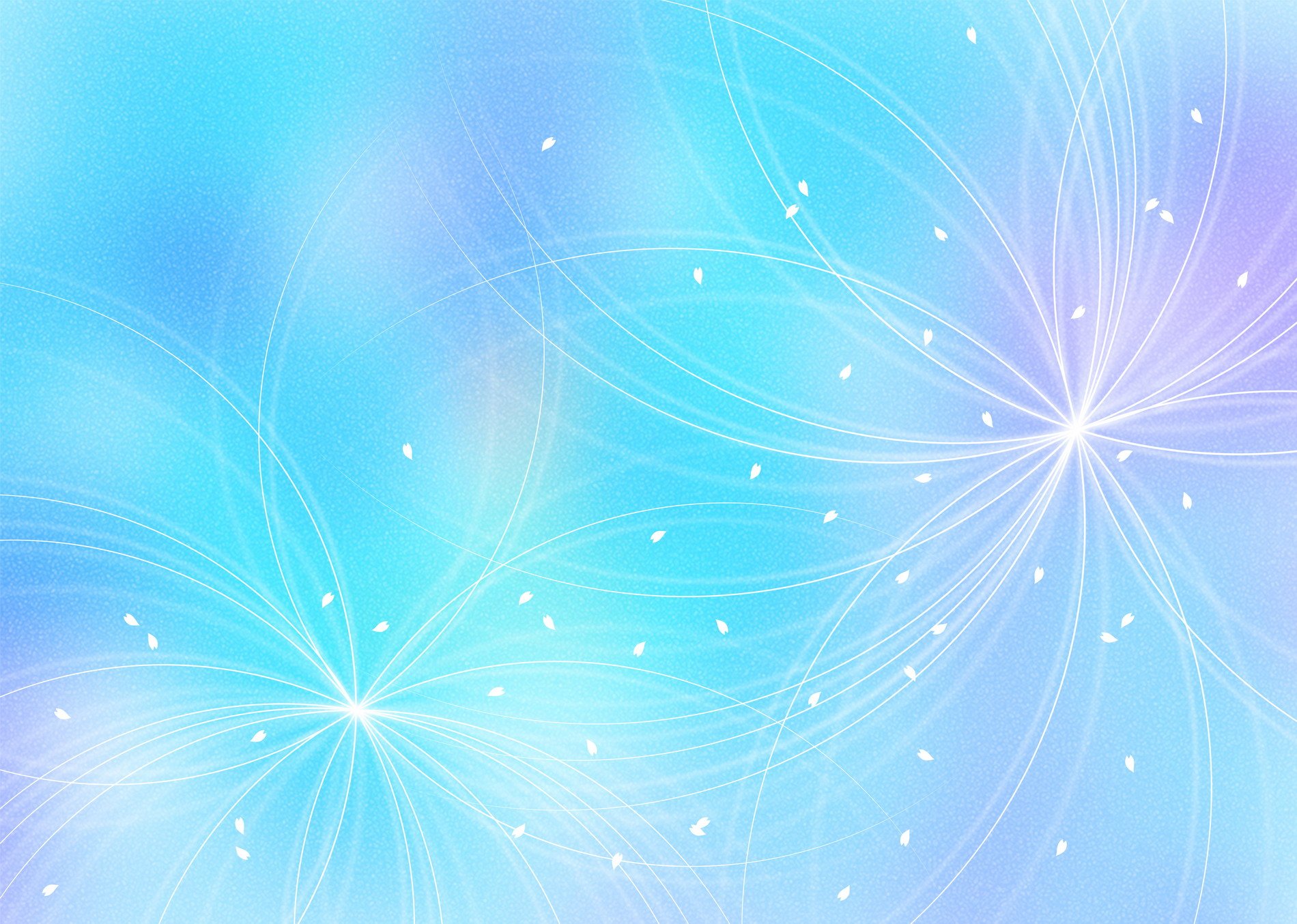 МКУК «Крыловская МБ» методико – библиографического отдела
«Дорога из детства »
   


    Методическая подборка книг 








ст. Крыловская
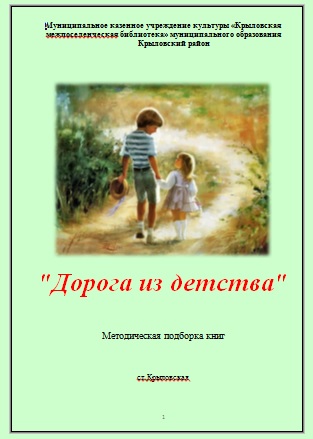